Public Service Charter Implementation
18 February 2015
Presentation to Public Service Portfolio Committee
2
Presentation Outline______________________________
Definition of the Service Charter
Objectives of the Charter
Legislative Context
Public Services 
What happened so far
Consultation processes on the (consolidated) implementation of the Service Charter Accountability Implications
Next steps
Recommendations
3
Definition of the Charter_____________________________________
The Service Charter is an accord between the State as Employer and the public service unions represented in the PSCBC
A social contract, pledge, commitment/covenant between the State and public servants; 
Sets out roles and responsibilities of parties; 
Enables service beneficiaries to understand what they can expect from the State; and
Will form basis of engagement between government and citizens.
4
Articles in the Charter_____________________________________
Purpose of the Charter
Articles in the  Charter are;
Where the partners to the Charter are found;
List of services offered by the State;
Service standards;
Commitments by the State as Employer; and
Commitments by public servants.
5
Objectives of the Charter
Improve service delivery programmes;
Reinforce the partners’ commitment to service delivery improvement for the benefit of all citizens;
Professionalise and encourage excellence in the public service;
 Enhance performance;
Strengthen processes and initiatives that prevent and combat corruption;
Facilitate social dialogue among the partners;
Help government departments rise to the challenge of treating citizens with dignity and expectations  meeting their demands equitably and fairly; and
Improve service delivery programmes and enhance productivity;
Improve service delivery programmes and enhance productivity;
Facilitate social dialogue and strengthen the social partnership;
Encourage citizen participation in the delivery of public services;
IImprove service delivery programmes    (next presentation will provide details)
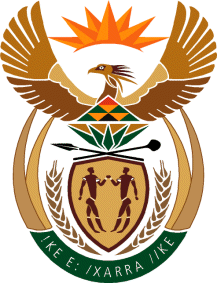 Overall submission of SDIPS have improved to 88% submission rate
The progress reports received by the DPSA shows a 10% improvement in SDIP reporting against SDIPs submitted.
This not enough as only 29% of National and Provincial departments presented report.
7
Improve service delivery programmesProvincial Service Delivery Programmes/Initiatives
Integrated service delivery initiatives
OSS, Setsokotsane, Ntirisano, Halasela
National ProvincialThusong Service Centres (Concept of Maponya Mall)
Municial Level Back to Basiscs
8
Reinforce the partners’ commitment to service delivery improvement for the benefit of all citizens_____________________________________
The Minister for the Public Service and Administration, together with all the signatory trade unions, successfully launched the Service Charter on 29 August 2013.
The Charter was welcomed, supported and lauded by:
COSATU;
Federation of Democratic Unions of South Africa; 
The Independent Labour Caucus;
Business (Business Unity South Africa and Black Business Council); and
NEDLAC.
Cabinet endorsed the Charter on 4 September 2013.
9
popularisation of the Charter as part 
Public Service month 
Provincial engagement with OTPs
National enegemenets SALGA, COGTA
10
Professionalise and encourage excellence in the public service
The Public Service Administration Act was signed and approved by the Presidency 
which among others establishes the NSG
Outlaws Public Servants from engaging in business with government
The Compulsory Induction Programme by NSG has started 
Alignment with Sector Training Academies e.g. SAPS College in Paarl, SETAs
Institutionalisation of  Batho-Pele Service Excellence Awards:
 2nd Awards hosted by MPSA in partnership with Private Sector 2012-2013 and 2013-2014
11
Enhance Performance
Existing Performance Management System is implemented as an ongoing concern
Batho Pele principles integrated in personal performance framework
SMS members are required to sign Performance Agreements with Personal Development Plans by May each calendar year 
Management Performance Assessment Tools Management (Presidency) to monitor organisational performance 
Institutionalisation of Operations Management planning with implementation tools and M&E tools
Consolidated Charter implemented plan is to ensure coherence and impact evaluation of Integrated Service Delivery Improvement across the there spheres of Public Service 
Regional AU priorities like Africa Public Service Charter.
12
Strengthen processes and initiatives that prevent and combat corruption;
Public Administration Act approved by the Presidency (Prohibit doing business, disclosure, and vetteing)
Public Service Integrity Framework was developed and approved by Cabinet 2013-2014
Disciplinary Process against Public Servants who transgress law, policy in terms of PFMA are being conducted and where possible  money mismanaged or fraudulently accrued is recouped
Capacity Development on Anticorruption Investigations in the Public Service by the DPSA
13
Facilitate social dialogue among the partners
DPSA is leading on the Open Governance Programme and APRM
DM is Focal Point for APRM at AU level
developed and submitted the 2nd Africa Peer Review Mechanism report in consultation with Civil Society, Business, and Labour
Ongoing Citizen Satisfaction Surveys at National, Provincial and Local level 
Coordinated Presidential  and Sector-Hotlines and regular feedbacks on Service Delivery Issues (see encouraging citizens participation bellow)
Strategies for early warning systems: Public Service Watch, Un announced visits, Imbizos, outreach programmes etc.
Regular updates on implementation of the PSCBC resolutions.
14
Help government departments rise to the challenge of treating citizens with dignity and expectations  meeting their demands equitably and fairly
Collaborative War Room Machinery aims to ensure: 
Servicing people where they live, incl. household & street level
Effective deployment and coordination (e.g. Building of Project Khaedu, Batho Pele foundations)
Role definition and clarification 
Faster turn-around times
Incremental approach
15
Help government departments rise to the challenge of treating citizens with dignity and expectations  meeting their demands equitably and fairly
Key components of War Room system
Central War Room and Central Information Centre(2) Public Hotline and integrated Rapid Response 

AND

(3) Impemenetation The War Room Machinery
16
Help government departments rise to the challenge of treating citizens with dignity and expectations  meeting their demands equitably and fairly
Institutionalise/ Strenthen Public Hotline and integrated Rapid Response System
Linkages with dept & municipal Rapid Response managers
Cases through multiple channels, incl. Hotline, household visits, ward response centres, public walk-in centres in municipalities and Depts, CDWs, Izimbizo, hotspots etc. 

Links with field workers (cellphones) and local response centres
Resolution and escalation procedures
17
Help government departments rise to the challenge of treating citizens with dignity and expectations  meeting their demands equitably and fairly
War Room Service Machinery
National>>Province>> Metro/District>> Regions/locals>> Wards (PAM Act enabled for seamless implementation)
Different  Government priorities: Phakisa, OSS/ Setsokotsane, Back To Basics
Elevates accountability to the President
OSS/Provincial To the Premier
Back Basics Coordinates all National, Provincial and Local government (To enhance access, accountability, IGR for improved citizens satisfaction )
Service Response Teams: problem-solving and action oriented structures and people tasked with service delivery responses
Service Response Centers: Facilities in every ward serving as a base for activities
Leveraging on Technology to ensure real-time data capturing and use
18
19
Help government departments rise to the challenge of treating citizens with dignity and expectations  meeting their demands equitably and fairly
War Room applies to all public services, with key focus on: 
 (Back To Basics)
Basic services: water, sanitation, electricity, indigent policies, social grants
Social wage: ECD, education, health care, social development, food security, safety, public transport and sport and recreation etc. 
Broadening economic participation (Phakisa e.g. the Ocean Economy)
Local economic participation esp. youth, women, poor & unemployed 
Activation of unemployed within township economies revitalization, SMMEs & coops, skills development, EPWP and CWP and Welfare to Work
Clean, healthy and livable environments (Municipalities, SANATION of the Department of Water and Sanitation Affairs Cross line with African Charter)
20
Refuse removal, preventing illegal dumping, greening communities, clean up campaigns
Partnerships and behavior change
All activities and campaigns should encourage and build community partnerships incl. NGOs, CBOs, social solidarity and positive behavior change
21
Improve service delivery programmes and enhance productivity
Productivity management framework for the Public Service developed
Operations Management Tools  inclusive of Service Delivery Model and SOPs , Business Process Mapping Service Standards are utilised and sent to DPSA as part of the  Integrated three year Service Delivery Improvement Plan.
22
Empowerment and Encourage citizen participation in the delivery of public services
Provinces Knowledge and Information Management Systems
Geographic Information Systems (GIS): GDARD, COGTA, Human settlements, DPSA (research and Analysis),  incl. detailed GIS data sets
Police information systems
Municipal and provincial monitoring systems
Media monitoring
Ward-level data incl: 
Quality of Life survey
mapping of 50 poorest wards etc.
23
Encourage citizen participation in the delivery of public services
Know Your Service Rights Programme (DPSA), Strengthening Intergrated Service Delivery Improvement support programme.
Know Your Ward: Ward profiling including socio-economic profiles, local organisations, public service facilities and field workers
Daily household profiling, including proactively identifying households needing immediate intervention and support (every week)
Referral and action, including referring needs to the relevant public service entity for action 
Service provided and report back to WSTT/CC
Tracking and monitoring of action (horizontal and vertical) 
Reporting back to individuals, households and structures on action taken
Recording progress and reporting to the next tier in the War Room system
Implementation phases
Selection of priority wards
26
Legislative Context
Chapter 10 of the Constitution establishes basic values and principles that govern public administration

Public Service Act, 1994 as amended and Public Service Regulations,
White Paper on Transforming Public Service Delivery, 1997 (Batho Pele)

Municipal systems Act. Sec 2 Roles of Council, Administration and Community

International Instruments:
Africa Public Service Charter (The only other region where there is a Charter is Latin America)
United Nations Public Administration Network (UNPAN) is developing an International Public Service Charter
.
28
What happened so far _____________________________________
The Minister for the Public Service and Administration, together with all the signatory trade unions, successfully launched the Service Charter on 29 August 2013.
The Charter was welcomed, supported and lauded by:
COSATU;
Federation of Democratic Unions of South Africa; 
The Independent Labour Caucus;
Business (Business Unity South Africa and Black Business Council); and
NEDLAC.
Cabinet endorsed the Charter on 4 September 2013.
29
What happened so far
Public Service Transformation Priority interventions stated in the President’s reply to SONA 2014 debate.
Public Service Charter
Batho Pele Management
Operation Phakisa
Steering Committee within DPSA plus NSG
State of the Public Service Report compiled as part of Implementation of Africa Public Service Charter
Communications Strategy implemented in Public Service month related activities
Study Visits by DPSA plus NSG, to KZN, Gauteng, SA, Mozambique and Senegal and Engagement's with Presidency, COGTA and Malaysian Government
30
What happened so far
MPSA and Premiers have began to lead the provincial popularisation of the charter 
Campaigns:
To educate all public servants on the Charter are conducted (e.g. Provincial visits as part of  Public Service month)
To educate the public on the contents of the Charter in order for them to monitor implementation and provide feedback (Thusong Center Launch-Maponya Mall, Soweto; Mohlakeng and in other parts in the country)
Public Servants have began signing  the Charter and this is ongoing (e.g. OTP Gauteng). 
The signing will be rolled out to other National and Provincial departments
31
Consultation processes on the Consolidated implementation of the Service Charter
Conducted, and are continuing, between DPSA and strategic partners to ensure that its implementation is mainstreamed into four initiatives:
 Africa Service Charter, 
Operation Phakisa, 
Operation Sukuma Sakhe
Back to basics programme for municipalities. 
Study Tours were conducted to consult with:
 Office of the Malaysian Prime Minister Big Fast Methodology
The Presidency in SA on the Malaysian now translated into South African Operation Phakisa,
Provinces: Ntirisano –Gauteng, Operation Sukuma Sakhe-KZN, Setsokotsane-N.West
Consultation processes has began among DPSA, SALGA and COGTA to mainstream the Service Charter implementation into the Back to Basics programme for the Municipalities
Possible standing agenda on Service delivery IMC with MPSA as additional member
32
Next Steps
Draft (Consolidated) Implementation Plan development in consultation with Presidency, Provinces, SALGA and COGTA.
Approval on the plan and implementation, monitoring and evaluation
Mobilisation of secretariat and project team.
Joint monitoring role G&A cluster
Regular briefing Portfolio Committee on Public Service and Administration and IMC on Service Delivery
33
Recommendations
Note the Progress in Service Charter Implementation

Approve the concept of mainstreaming into Operation Phakisa, War room, Back to Basics.

Approve inclusion of MPSA into IMC for Service delivery

MPSA to report back to Portfolio Committee on the Service Charter Multiyear Operational Plan and M&E.